Проект «Разработка занятий по финансовой грамотности» Разработка урока в 5 – 6 классах по теме «Банки и для чего они нужны»
Авторы - педагоги Кировской области:
Тарасова Татьяна Николаевна,
Варанкина Екатерина Николаевна,
Головина Анастасия Афанасьевна,
Коршунова Ирина Юрьевна.

2018
Тип урока: комбинированный, сочетающий изложение нового материала с элементами беседы, работой с учебно-познавательными и творческими заданиями

Форма урока: групповая

Методы обучения: игровой,
 проблемно-поисковый.

Цель – формирование представлений учащихся о банках и их функциях для грамотного управления своими финансами в будущем.
План урока
Организационный момент.
Актуализация
Мотивация. Целеполагание.
Изучение нового материала:
Сообщение учителя. 
Работа по группам.
Физкультминутка.
Закрепление и обобщение.
Подведение итогов.
Домашнее задание. 
Рефлексия.
Что объединяет?
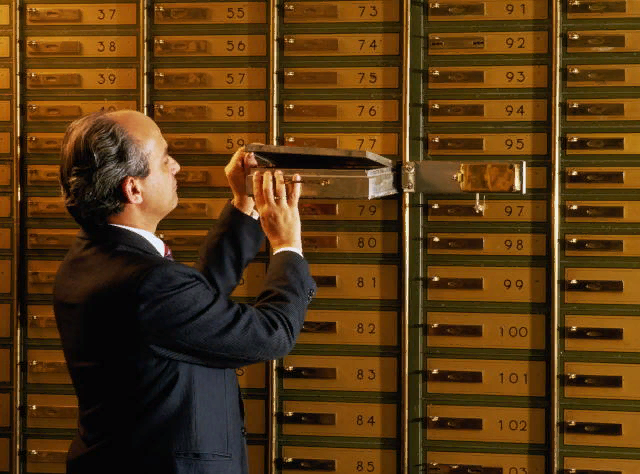 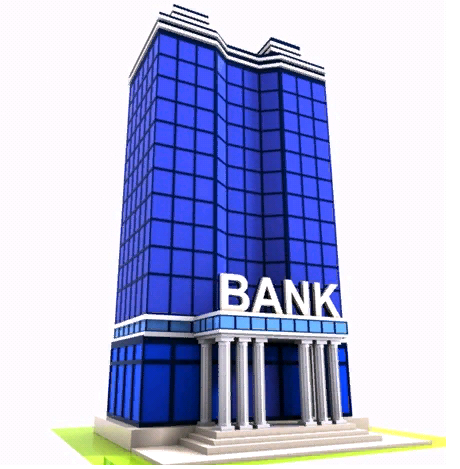 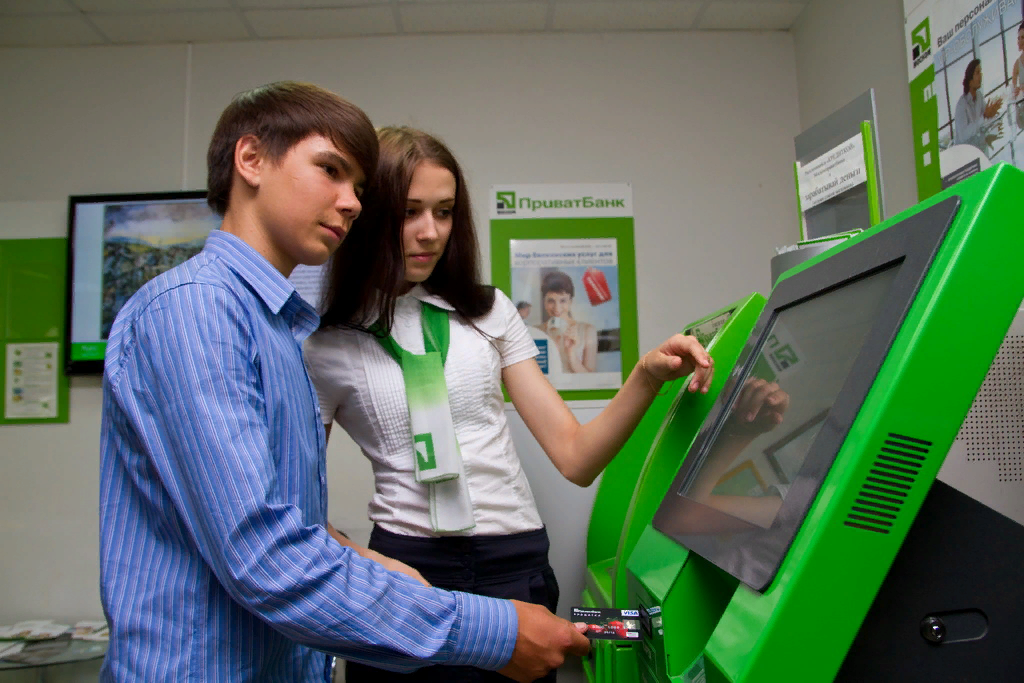 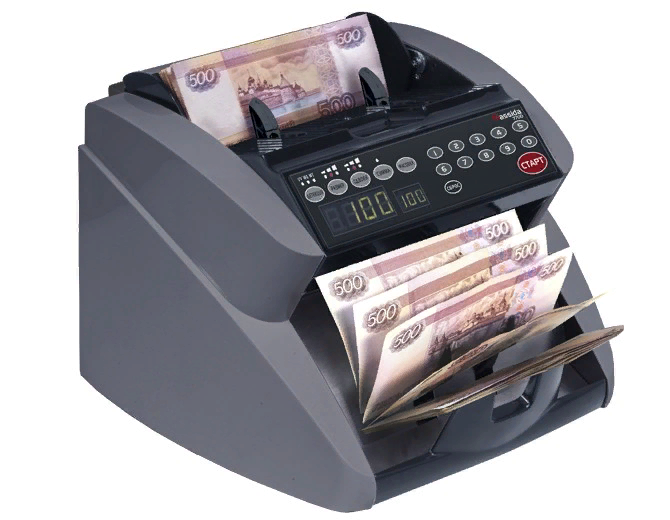 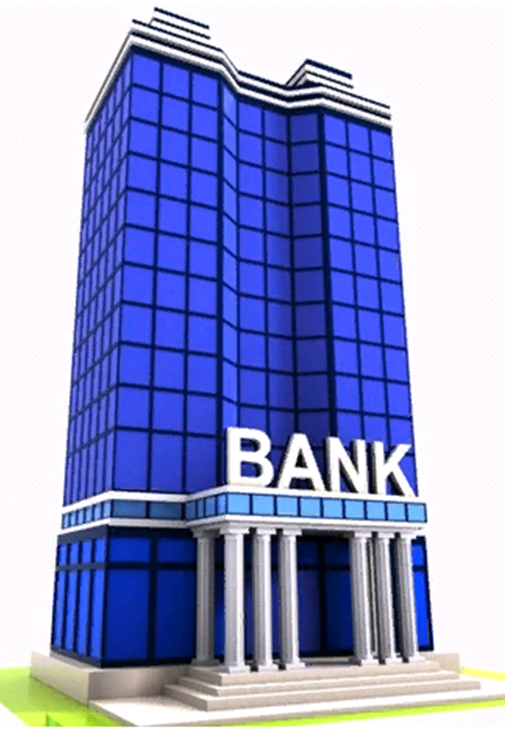 Ситуация
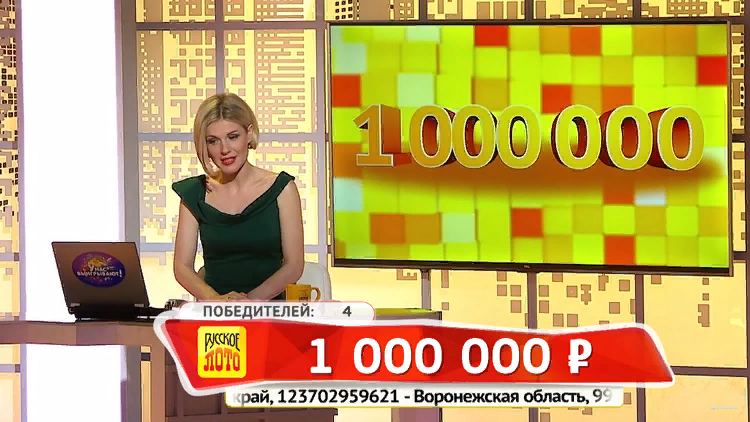 Банки и для чего они нужны
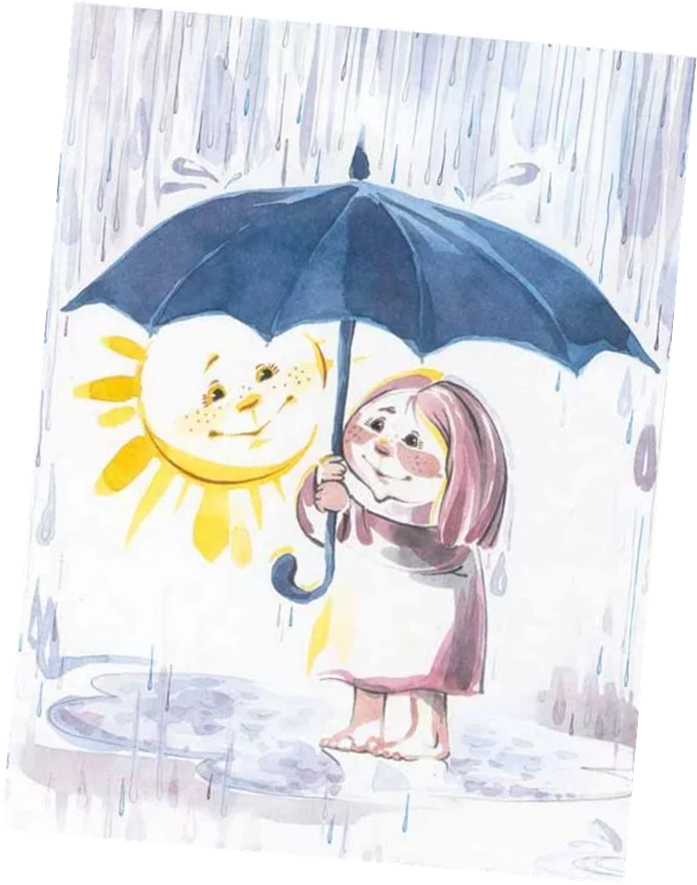 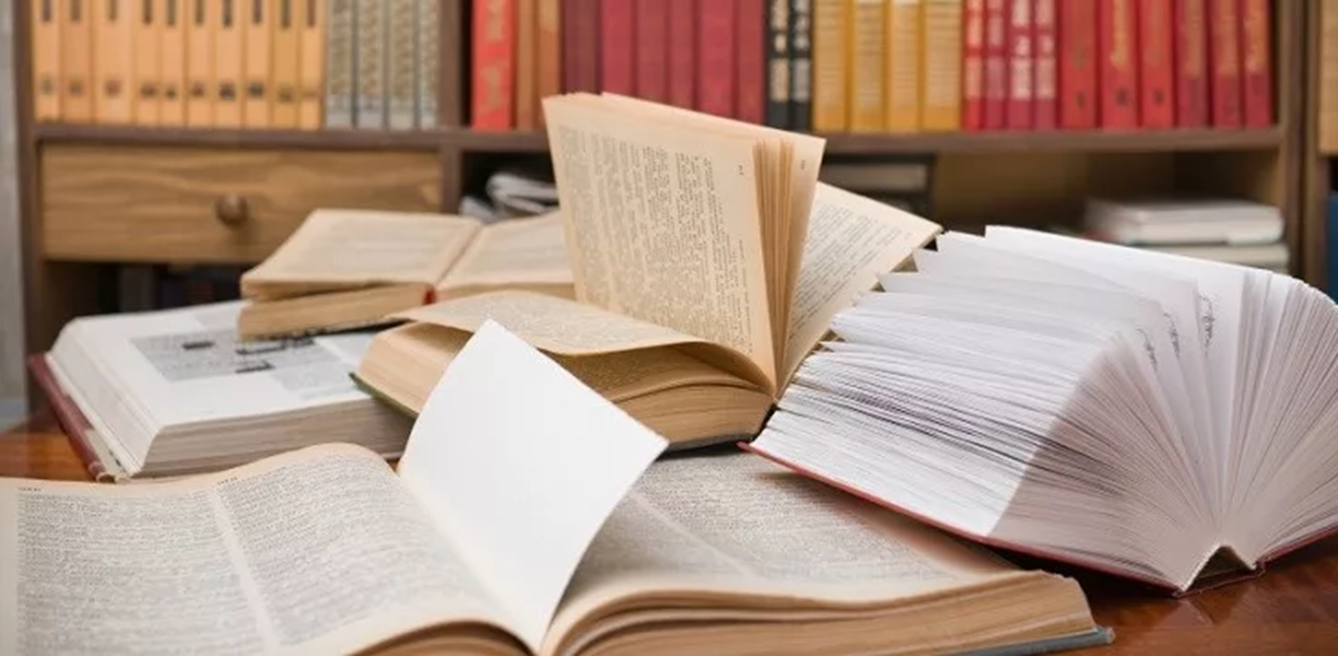 1 группа
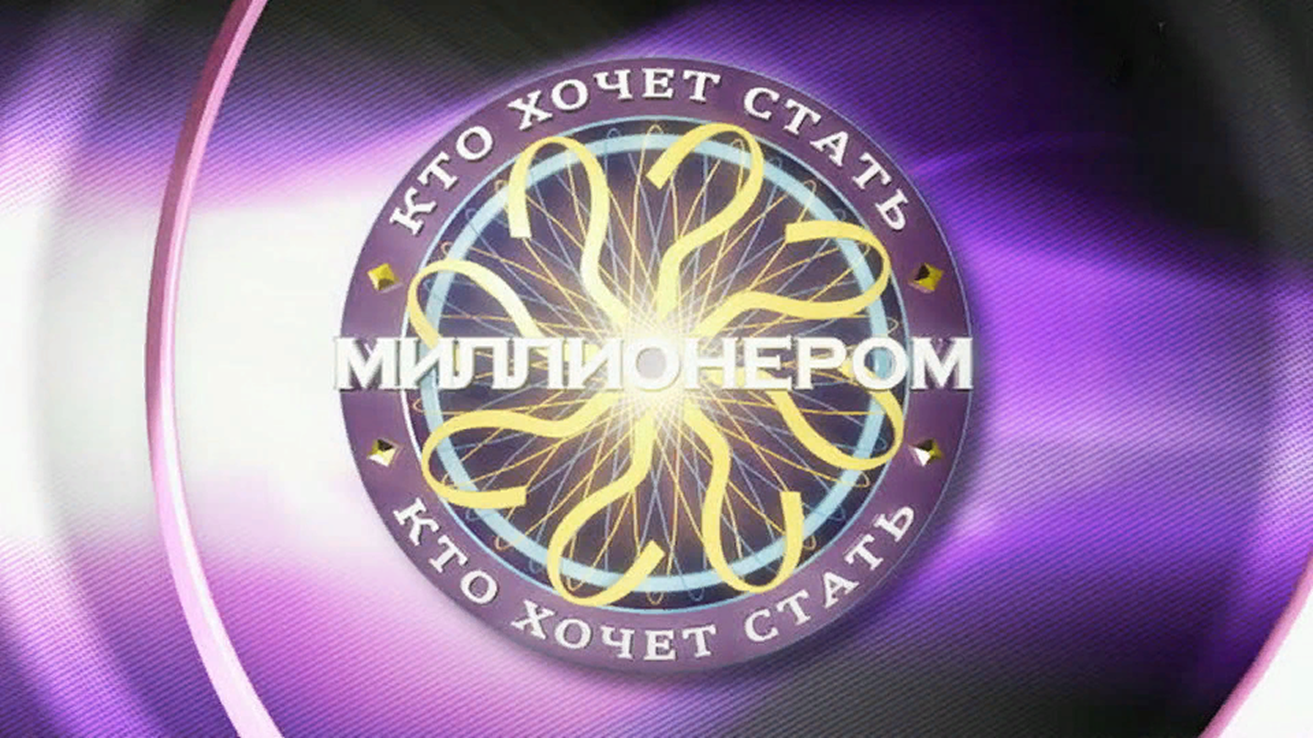 2 группа
3 группа
Физкультминутка
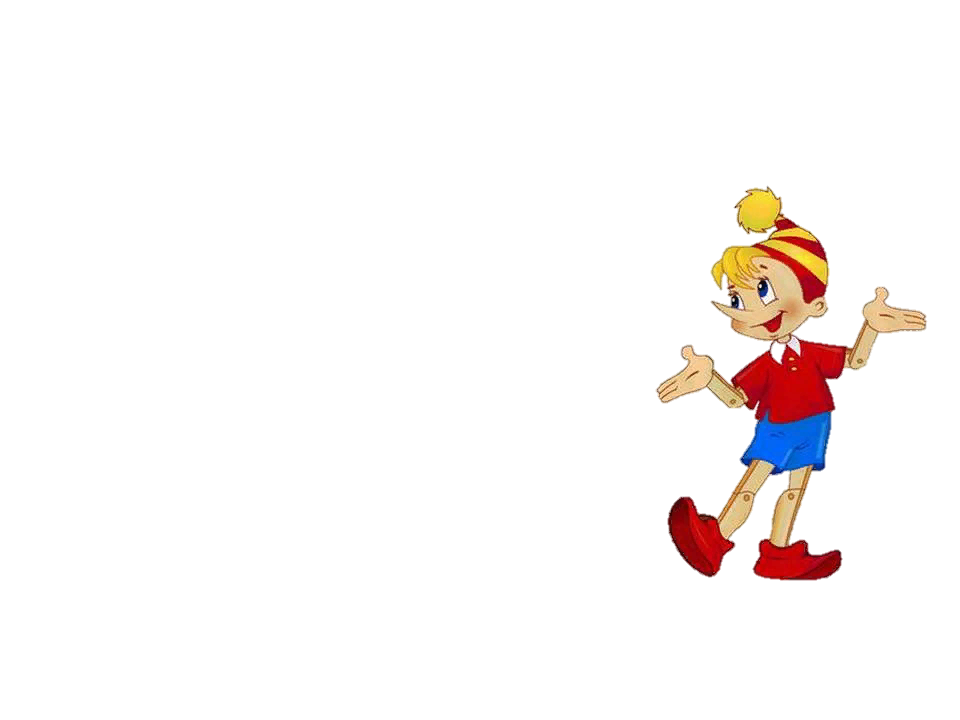 Раз, два, три, четыре, пять, 
В банк пошли мы погулять.
Посмотрели. Посчитали. 
Очень грамотными стали…
Скоро будет Новый год, 
Подсчитаем свой доход.
Раз присели, два привстали
И – Банкирами все стали!!!
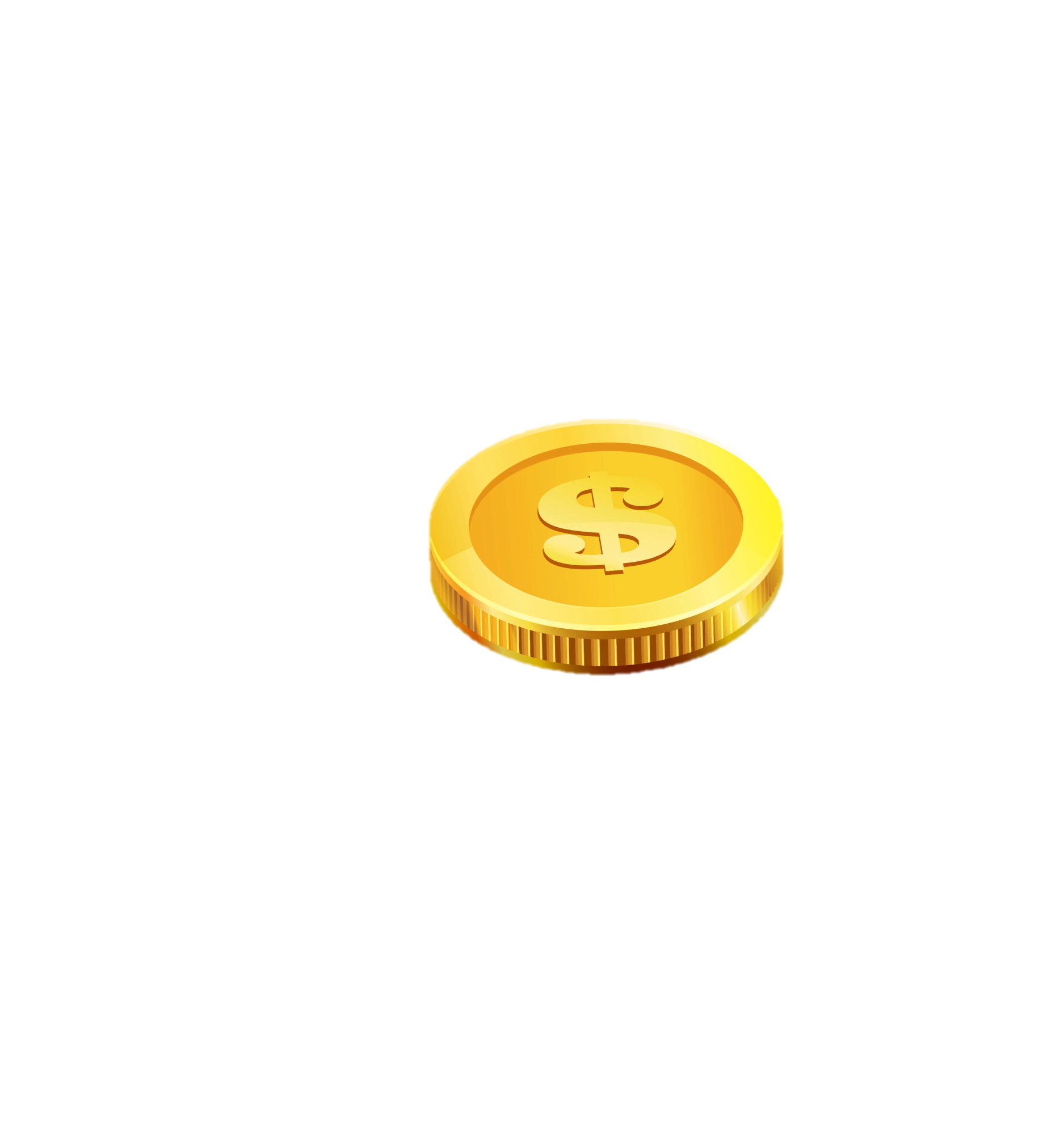 Экскурсия в банк
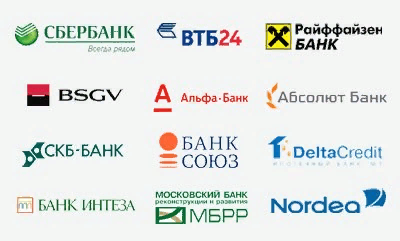 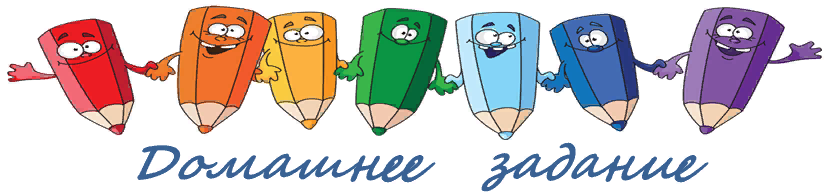 узнать, какие услуги предоставляют банки в вашем населенном пункте;

какими банковскими услугами пользуется ваша семья.
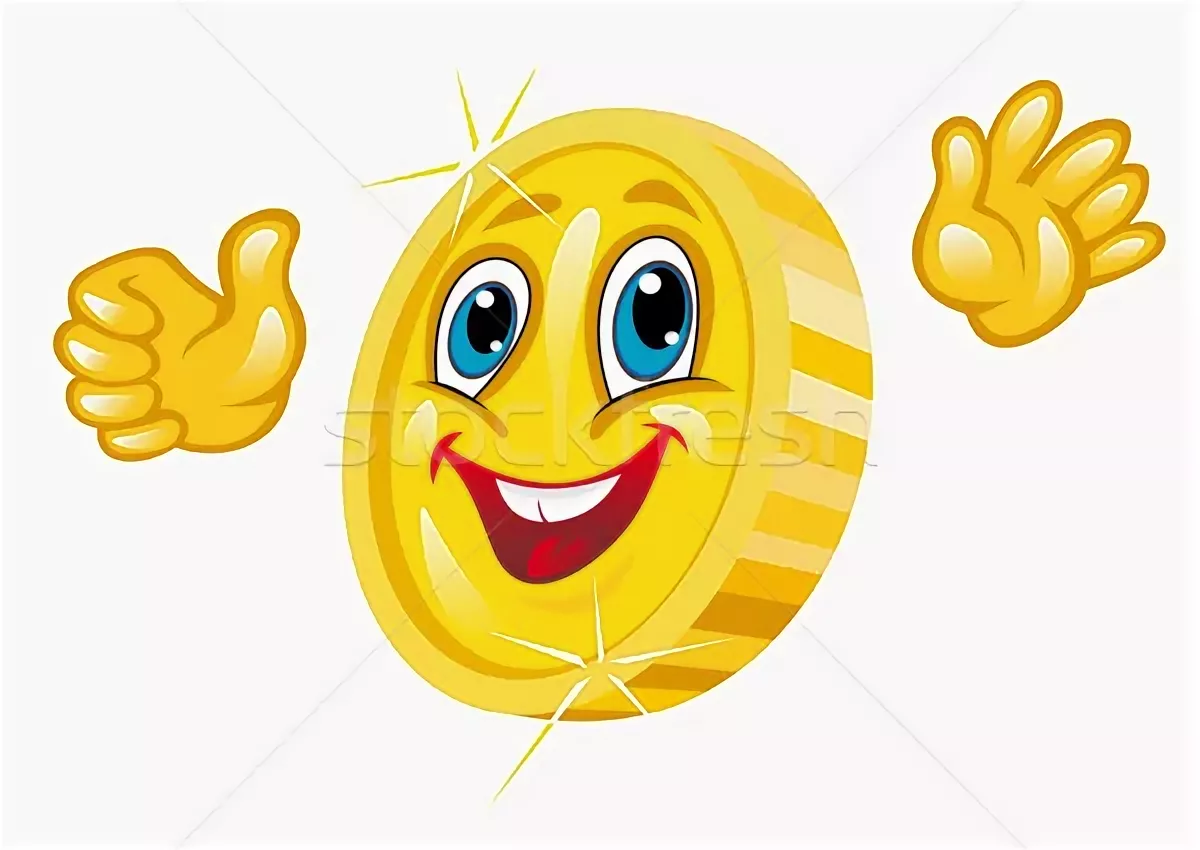 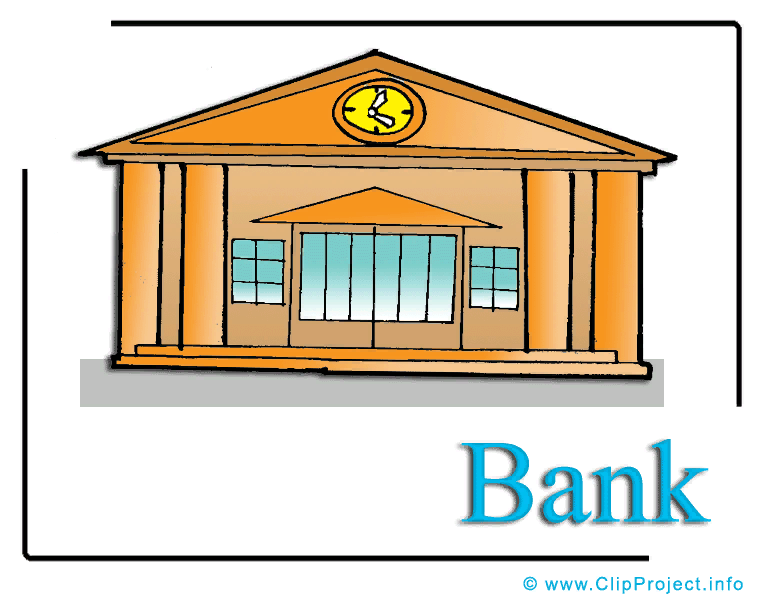 Будьте финансово грамотными